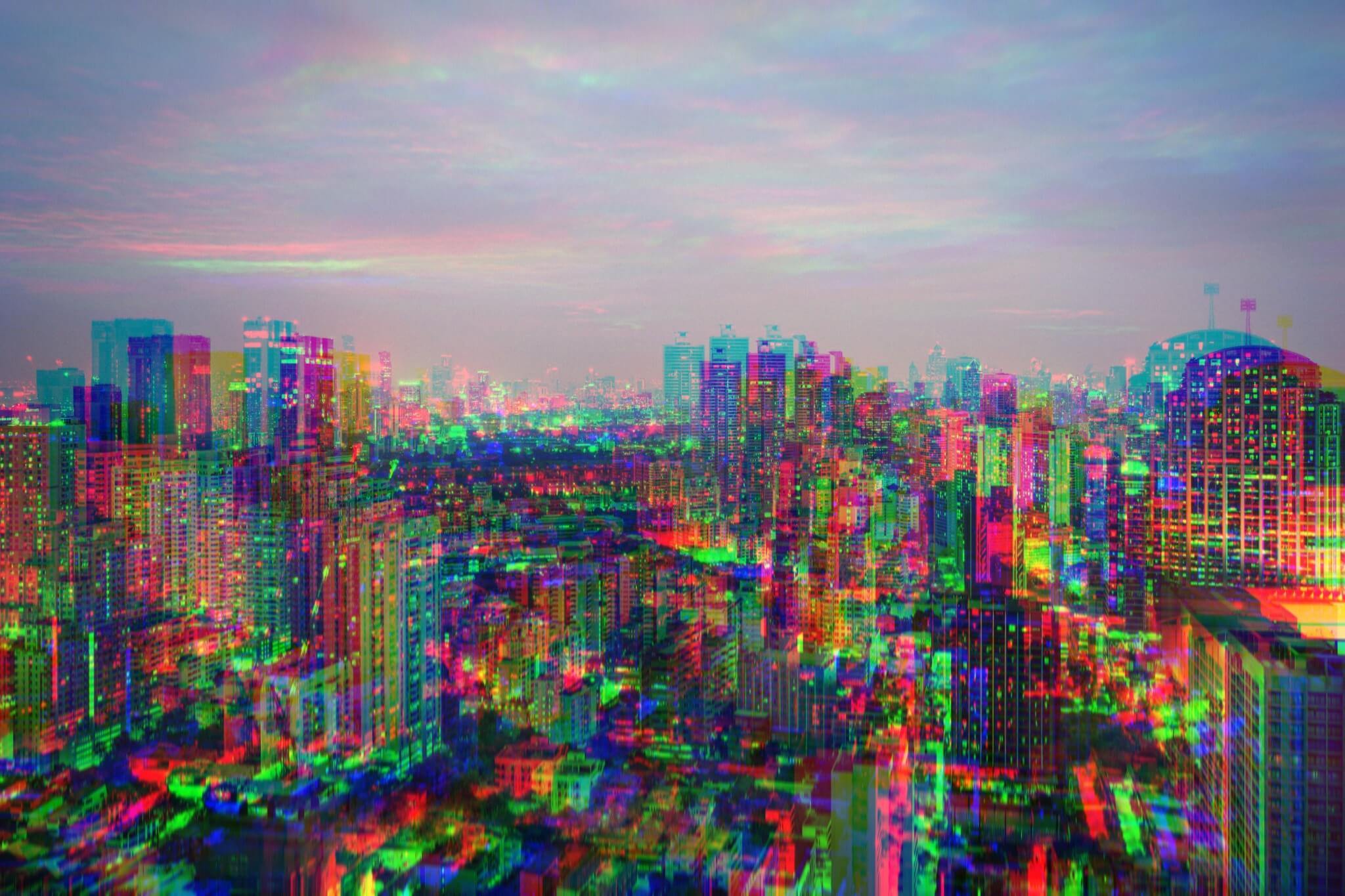 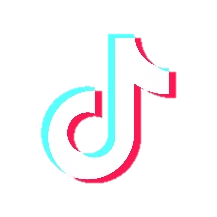 抖音版
抖音版
抖音版
自我介绍
Introduce yourself
202X年X月X日
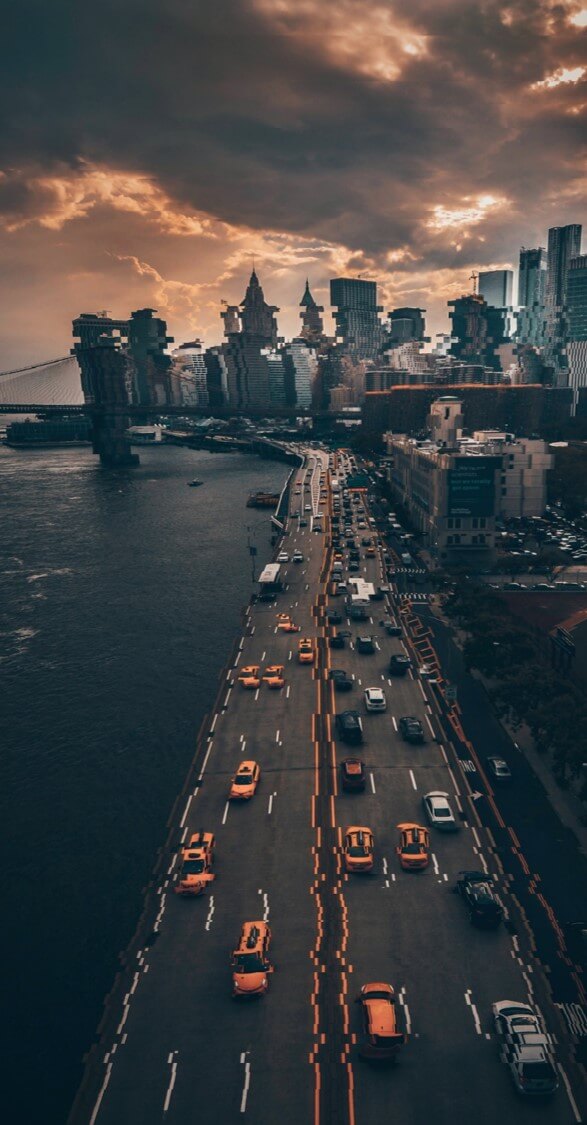 Part
1
1
1
人物简介
请再次输入你的内容请再次输入你的内容请再次输入你的内容请再次输入你的内容请再次输入你的内容请再次输入你的内容请再次输入你的内容请再次输入你的内容请再次输入你的内容
Profile
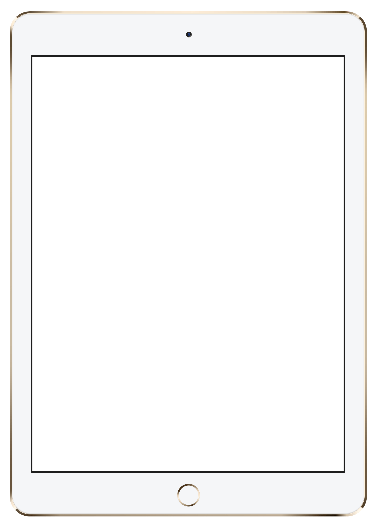 人物简介
人物简介
人物简介
姓名：小呆呆
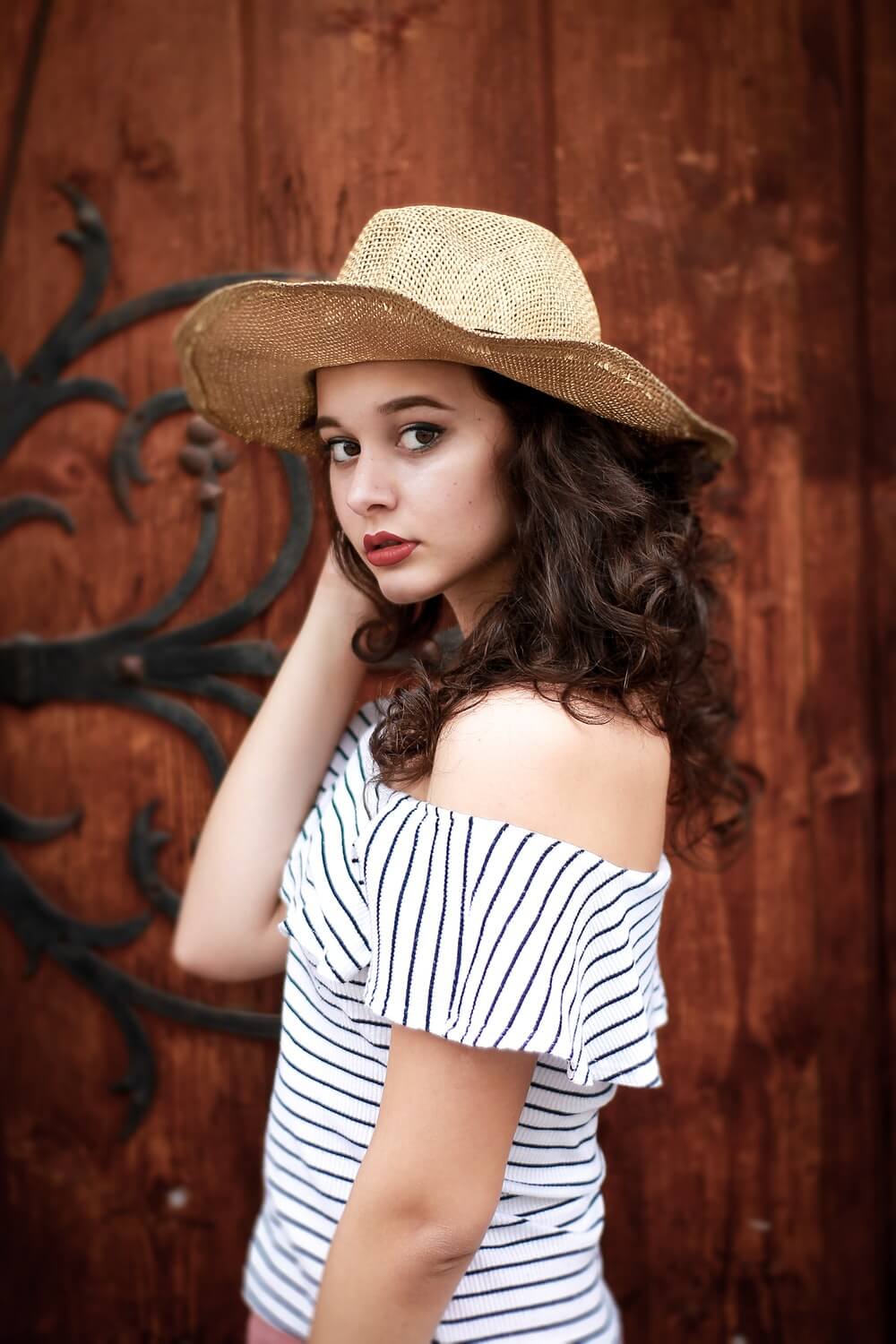 身高： 180+
体重：62KG
帅气值：5w+
爱好：唱歌、游戏、模仿秀
微博：https://https://weibo.com/erikaandenvy
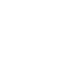 常驻地点：XXX
介绍
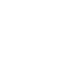 大体应当包括介绍者的姓名、工作、籍贯、学历、兴趣以及与交往对象的某些熟人的关系等等。但它们非定要面面俱到，而应依照具体情况而定。
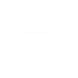 常驻地点：珠海
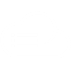 2020
Profile
人物简介
人物简介
人物简介
请再次输入你的内容请再次输入你的内容请再次输入你的内容
优点
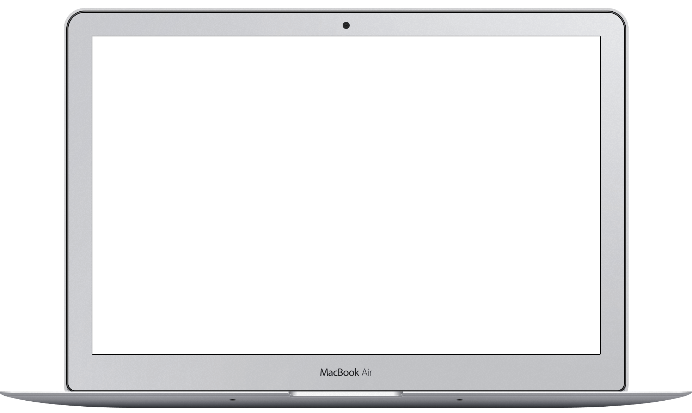 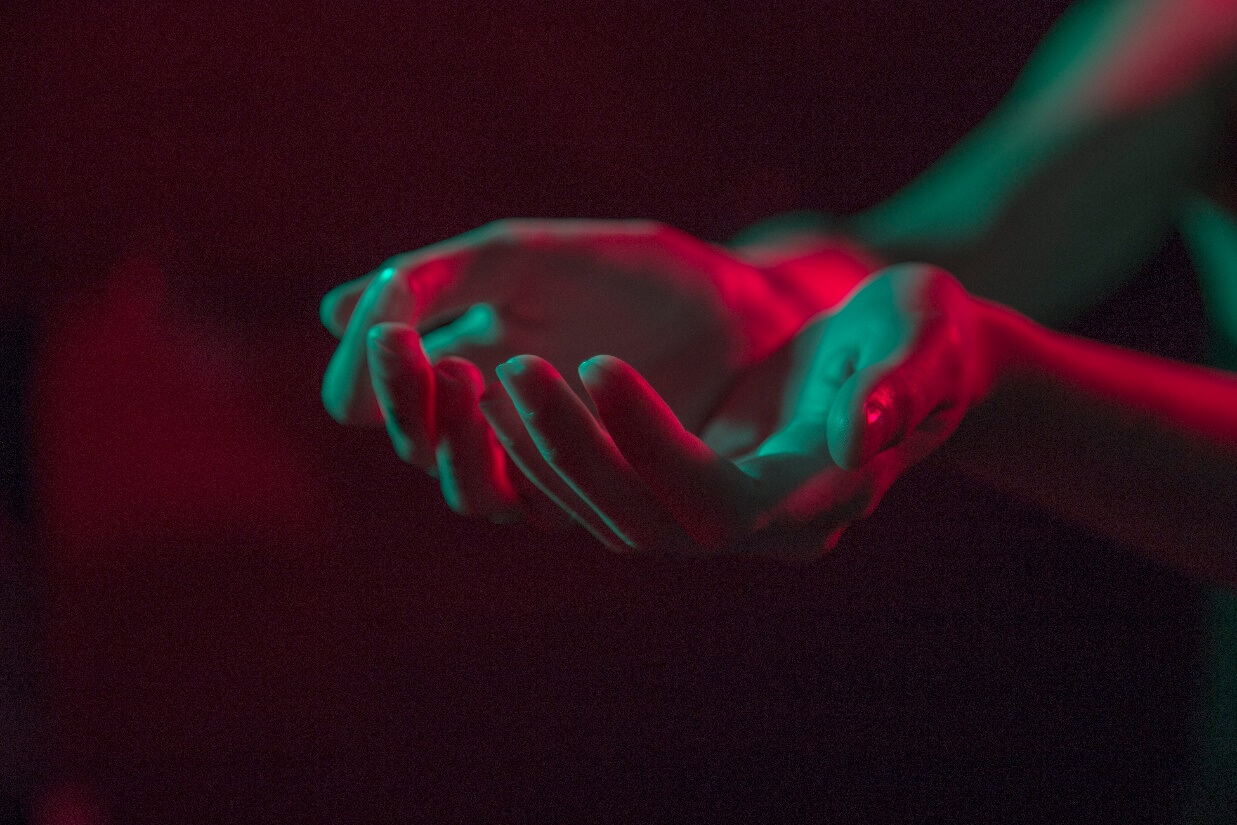 请再次输入你的内容请再次输入你的内容请再次输入你的内容
优点
请再次输入你的内容请再次输入你的内容请再次输入你的内容
优点
请再次输入你的内容请再次输入你的内容请再次输入你的内容
优点
Profile
2020
人物简介
人物简介
人物简介
请输入你的标题
1
2
请再次输入你的内容请再次输入你的内容请再次输入你的内容请再次输入你的内容请再次输入你的内容请再次输入你的内容
优点
优点
请再次输入你的内容请再次输入你的内容
请再次输入你的内容请再次输入你的内容
请再次输入你的内容请再次输入你的内容请再次输入你的内容请再次输入你的内容请再次输入你的内容请再次输入你的内容
4
3
优点
优点
请再次输入你的内容请再次输入你的内容请再次输入你的内容请再次输入你的内容请再次输入你的内容请再次输入你的内容
请再次输入你的内容请再次输入你的内容
请再次输入你的内容请再次输入你的内容
Profile
52%
人物简介
人物简介
人物简介
46%
2020
33%
请输入你的标题
请再次输入你的内容请再次输入你的内容请再次输入你的内容请再次输入你的内容请再次输入你的内容请再次输入你的内容
请再次输入你的内容请再次输入你的内容请再次输入你的内容请再次输入你的内容请再次输入你的内容请再次输入你的内容
请再次输入你的内容请再次输入你的内容请再次输入你的内容请再次输入你的内容请再次输入你的内容请再次输入你的内容
请再次输入你的内容请再次输入你的内容
Profile
人物简介
人物简介
人物简介
Put
请再次输入你的内容请再次输入你的内容请再次输入你的内容请再次输入你的内容请再次输入你的内容请再次输入你的内容
请再次输入你的内容请再次输入你的内容请再次输入你的内容请再次输入你的内容请再次输入你的内容请再次输入你的内容
请输入你的标题
请再次输入你的内容请再次输入你的内容请再次输入你的内容请再次输入你的内容请再次输入你的内容请再次输入你的内容
请再次输入你的内容请再次输入你的内容请再次输入你的内容请再次输入你的内容请再次输入你的内容请再次输入你的内容
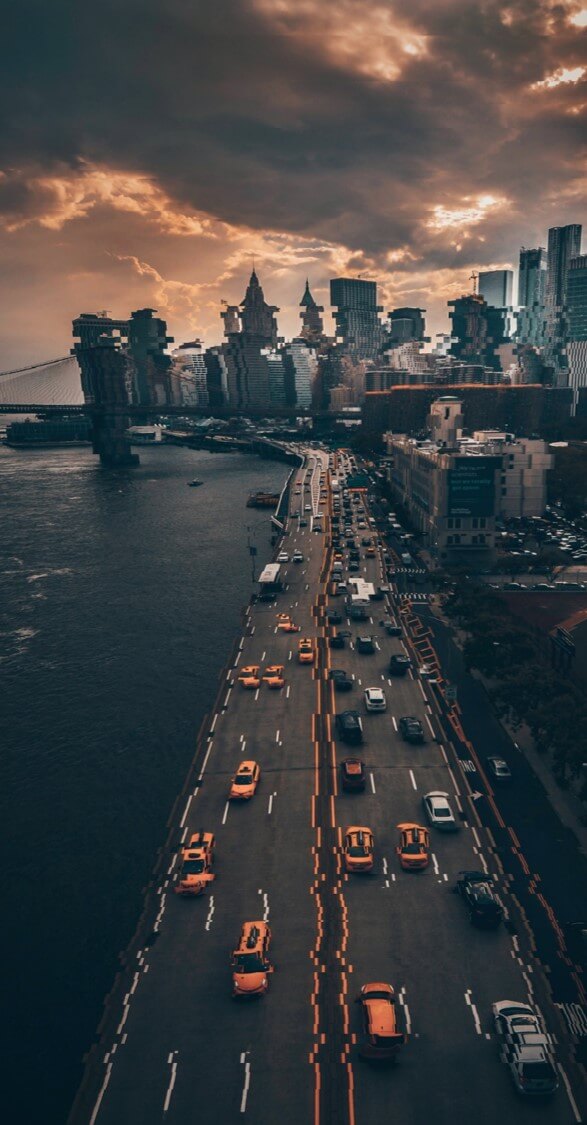 Part
2
2
2
经历介绍
请再次输入你的内容请再次输入你的内容请再次输入你的内容请再次输入你的内容请再次输入你的内容请再次输入你的内容请再次输入你的内容请再次输入你的内容请再次输入你的内容
经历介绍
经历介绍
经历介绍
EXP
Experience introduction
请输入你的标题
请输入你的标题
请再次输入你的内容请再次输入你的内容请再次输入你的内容请再次输入你的内容请再次输入你的内容
请再次输入你的内容请再次输入你的内容请再次输入你的内容请再次输入你的内容请再次输入你的内容
4
1
4
4
2
4
4
3
4
4
4
4
请输入你的标题
请输入你的标题
请再次输入你的内容请再次输入你的内容请再次输入你的内容请再次输入你的内容请再次输入你的内容
请再次输入你的内容请再次输入你的内容请再次输入你的内容请再次输入你的内容请再次输入你的内容
经历介绍
经历介绍
经历介绍
Experience introduction
请输入你的标题
请输入你的标题
请再次输入你的内容请再次输入你的内容请再次输入你的内容请再次输入你的内容请再次输入你的内容
请再次输入你的内容请再次输入你的内容请再次输入你的内容请再次输入你的内容请再次输入你的内容
请输入你的标题
请输入你的标题
请再次输入你的内容请再次输入你的内容请再次输入你的内容请再次输入你的内容请再次输入你的内容
请再次输入你的内容请再次输入你的内容请再次输入你的内容请再次输入你的内容请再次输入你的内容
EXP
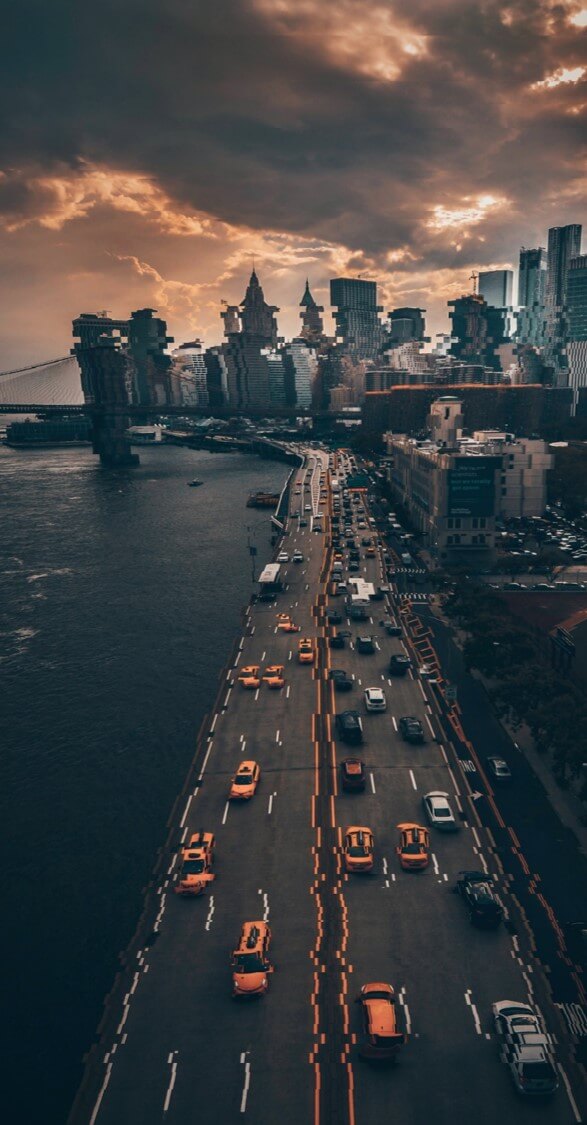 Part
3
3
3
自我分析
请再次输入你的内容请再次输入你的内容请再次输入你的内容请再次输入你的内容请再次输入你的内容请再次输入你的内容请再次输入你的内容请再次输入你的内容请再次输入你的内容
自我分析
自我分析
自我分析
Fenix
Self-analysis,
请输入你的标题
请输入你的标题
请再次输入你的内容请再次输入你的内容请再次输入你的内容
请再次输入你的内容请再次输入你的内容请再次输入你的内容
请输入你的标题
请输入你的标题
请再次输入你的内容请再次输入你的内容请再次输入你的内容
请再次输入你的内容请再次输入你的内容请再次输入你的内容
自我分析
自我分析
自我分析
SWOT
SWOT
Self-analysis,
SWOT
S
W
请输入你的标题
请输入你的标题
请再次输入你的内容请再次输入你的内容请再次输入你的内容请再次输入你的内容请再次输入你的内容请再次输入你的内容
请再次输入你的内容请再次输入你的内容请再次输入你的内容请再次输入你的内容请再次输入你的内容请再次输入你的内容
O
T
请输入你的标题
请输入你的标题
请再次输入你的内容请再次输入你的内容请再次输入你的内容请再次输入你的内容请再次输入你的内容请再次输入你的内容
请再次输入你的内容请再次输入你的内容请再次输入你的内容请再次输入你的内容请再次输入你的内容请再次输入你的内容
THANK
THANK
THANK
自我介绍
Introduce yourself
202X年X月X日